TOÁN 2
Tập 2
Tuần 22
Bài 63: Luyện tập
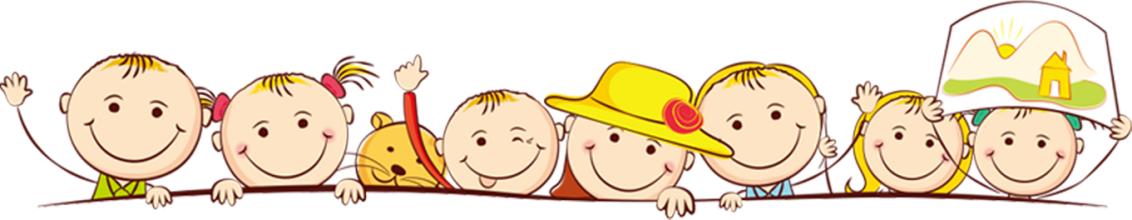 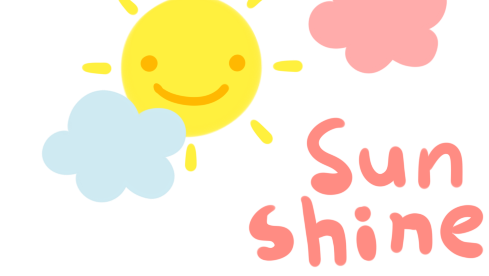 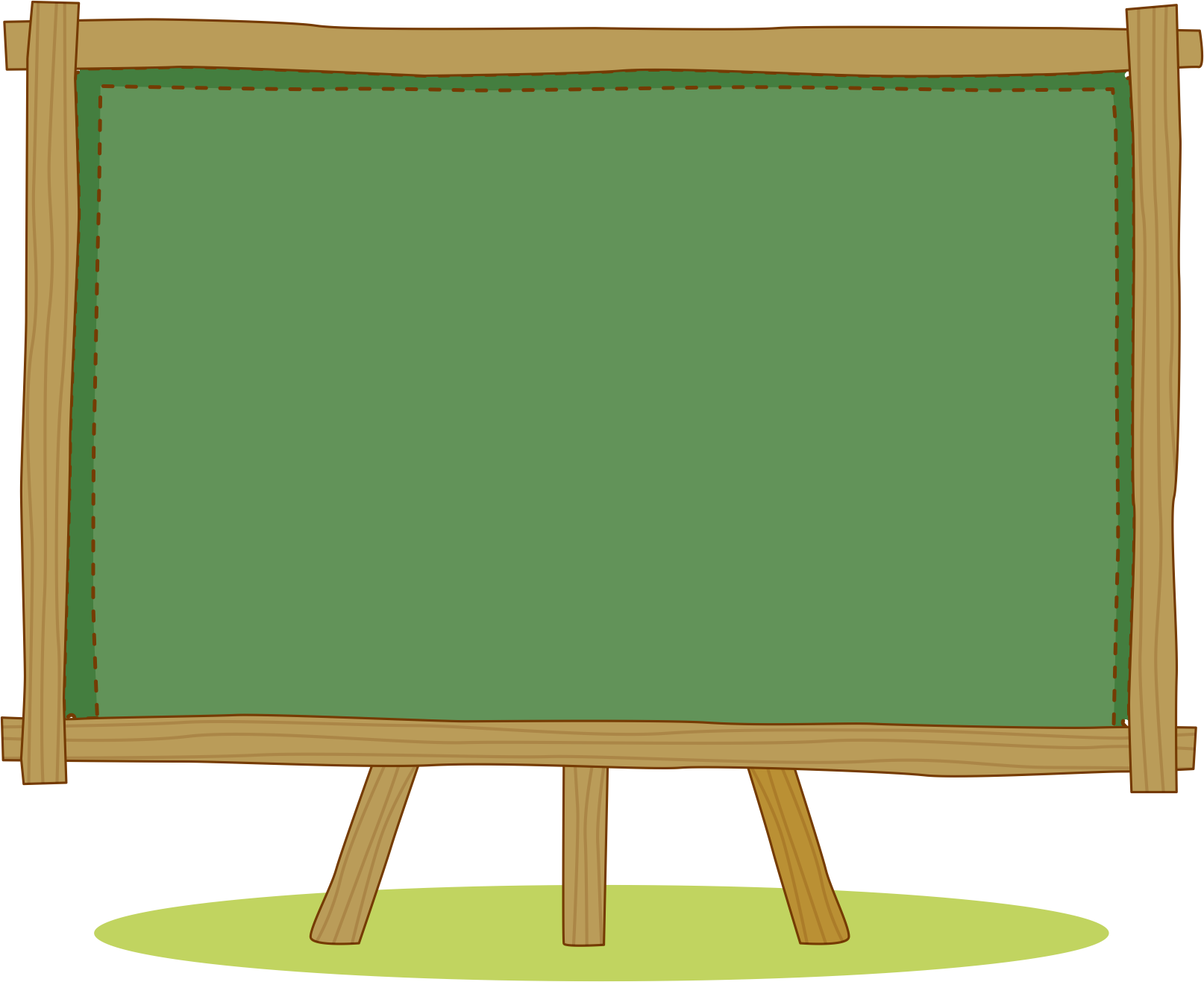 KHỞI ĐỘNG
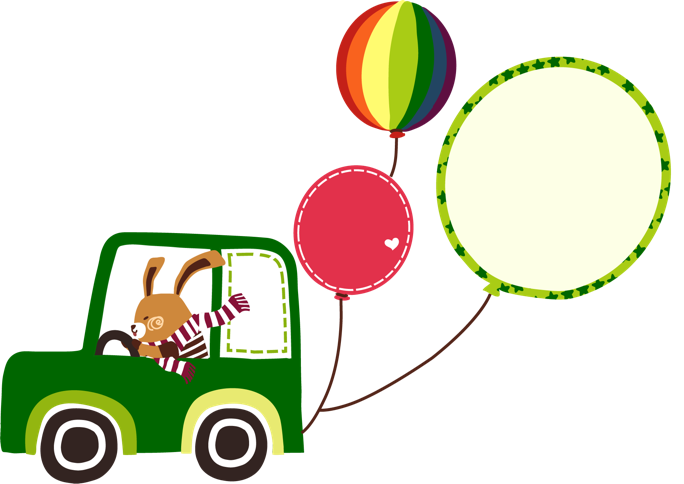 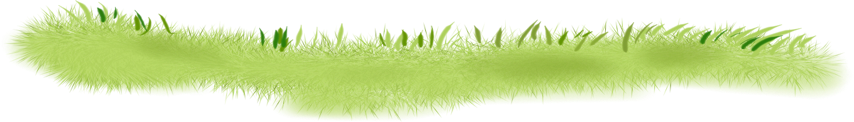 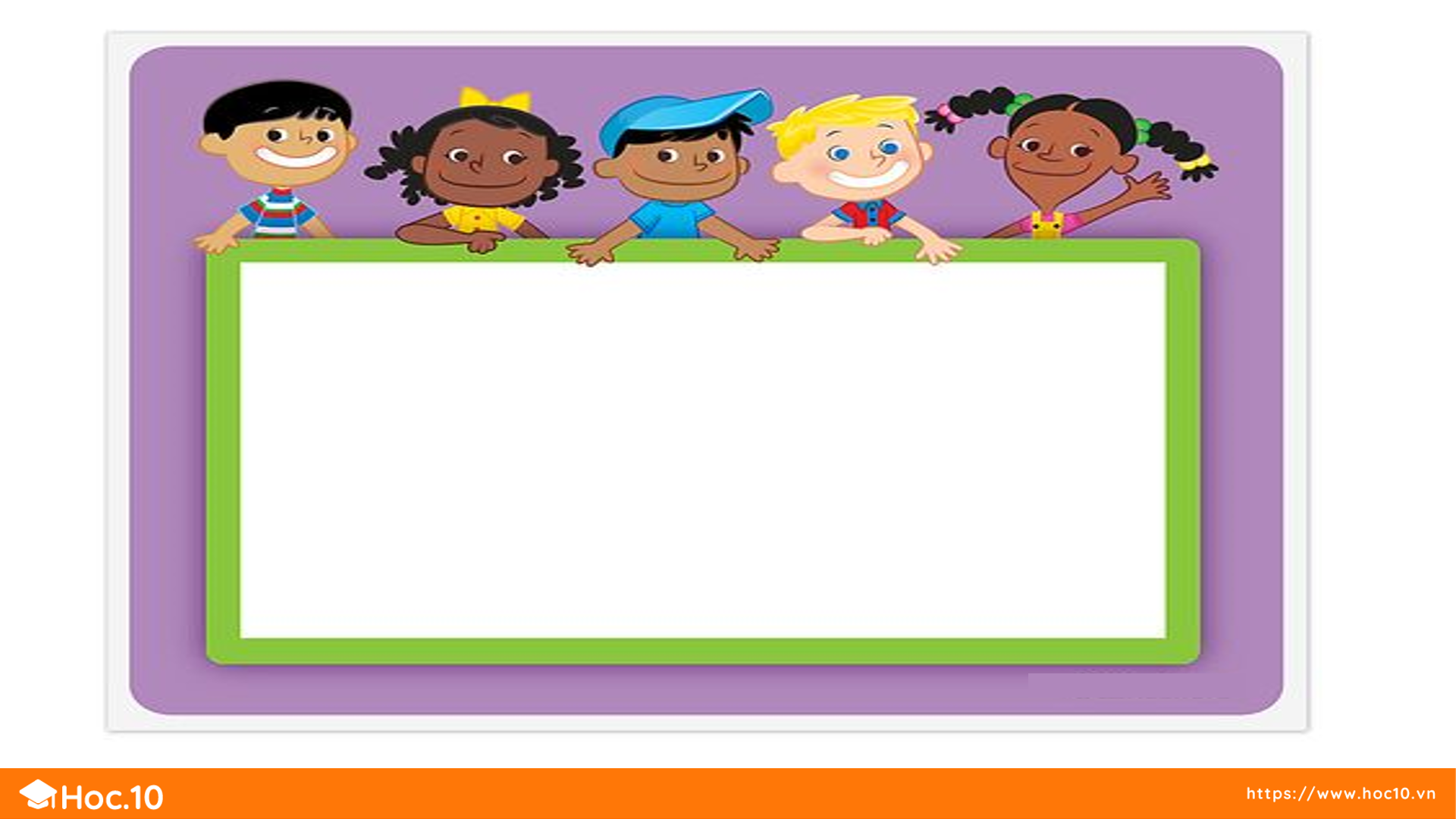 Học sinh ôn lại bảng nhân 2, bảng chia 2, 
bảng nhân 5, bảng chia 5.
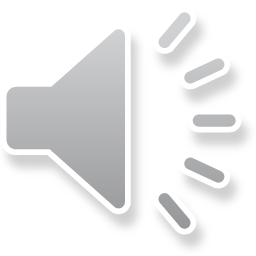 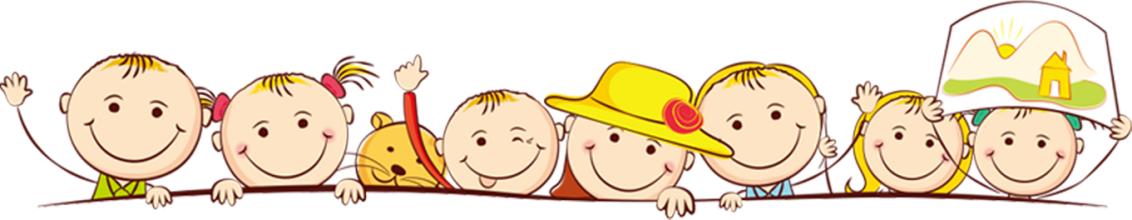 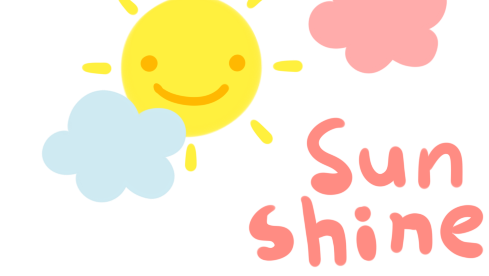 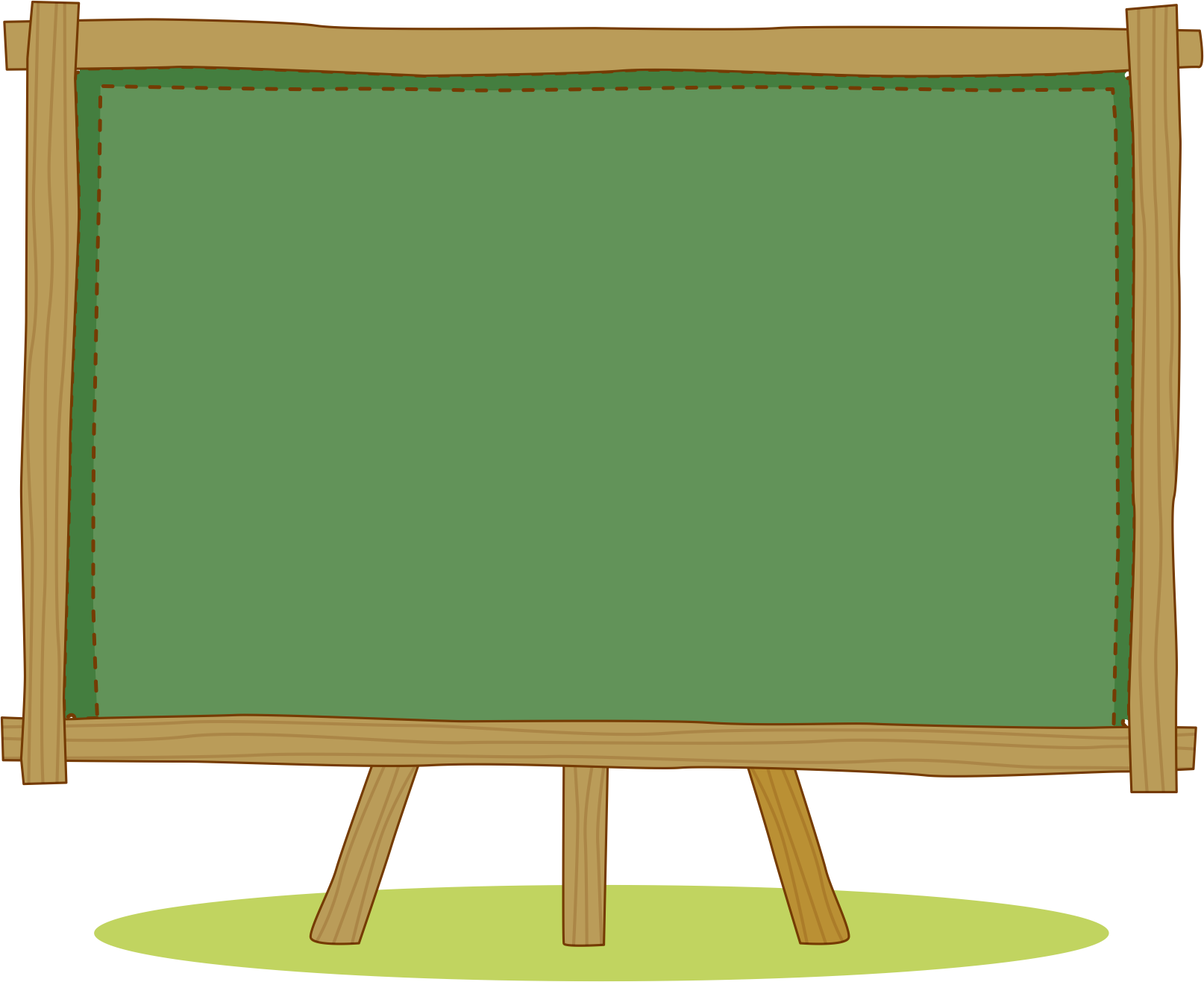 LUYỆN TẬP
THỰC HÀNH
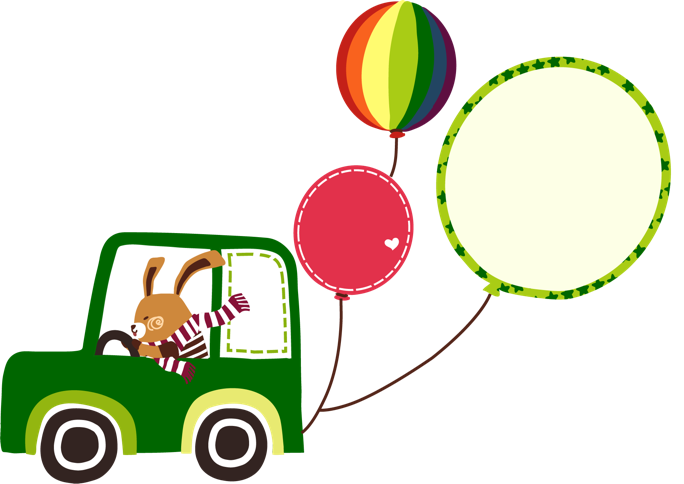 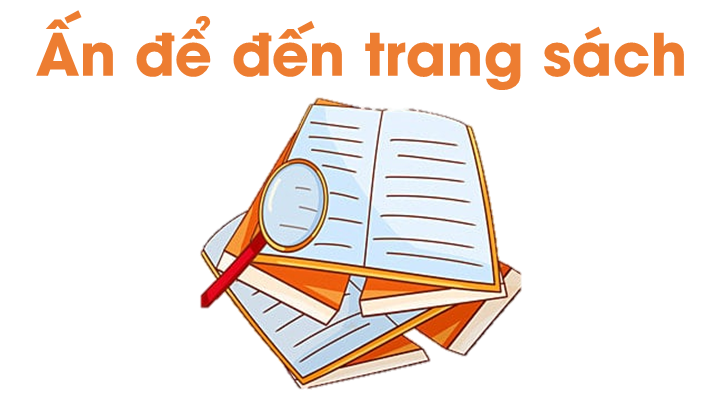 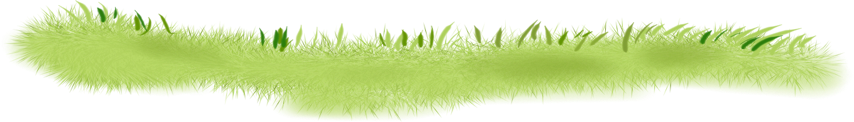 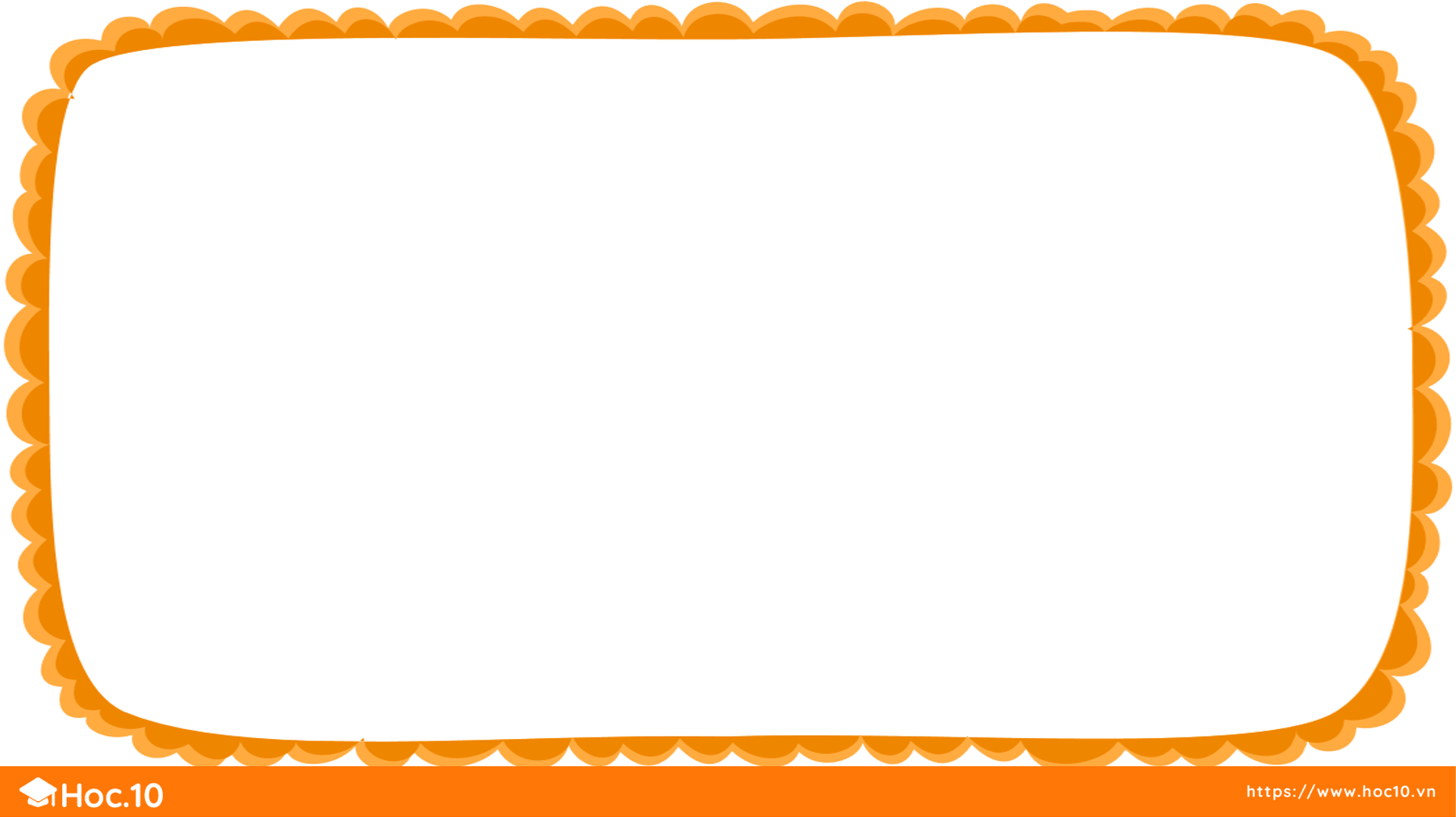 a. Tính nhẩm:
1
1
10
9
1
10
7
2
5
9
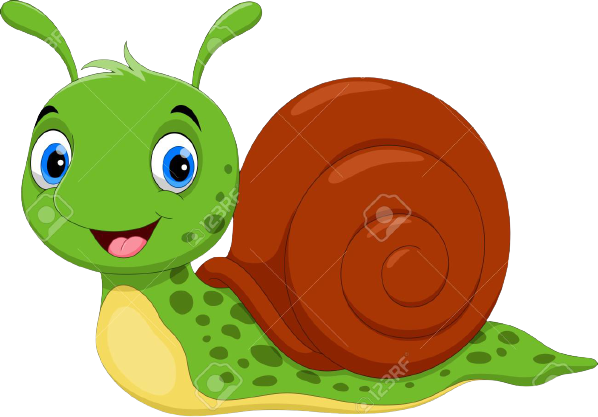 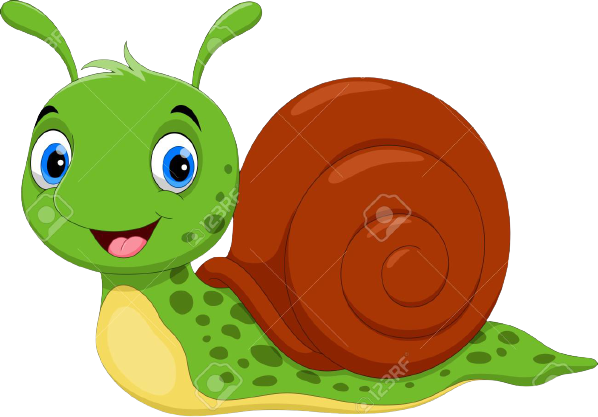 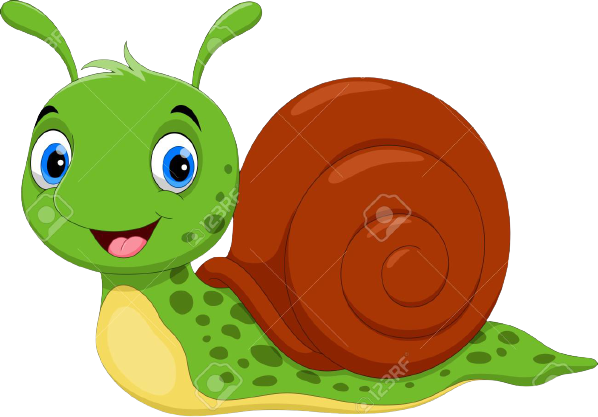 20 : 2 = 
50 : 5 =
25 : 5 =
2 : 2 =
5 : 5 =
4 : 2 =
b. Chọn một phép chia ở phần a và nêu số bị chia, 
số chia, thương của phép chia đó.
18 : 2 = 
35 : 5 = 
45 : 5 =
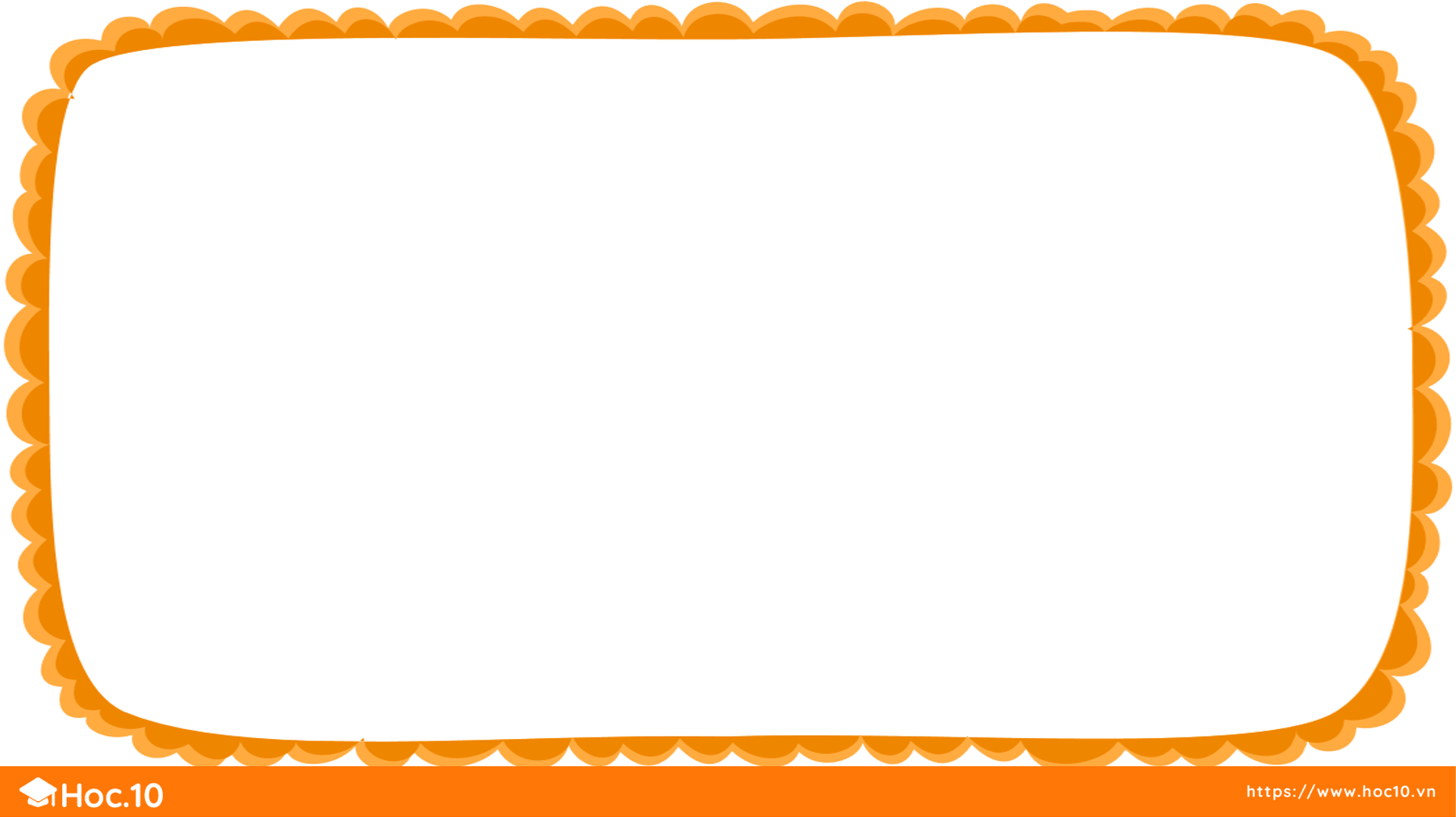 Cho phép nhân, nêu hai phép chia thích hợp:
2
a)
b)
:          =
:          =
16
8
2
35
7
5
2 x 8 = 16
5 x 7 = 35
:          =
:          =
16
2
8
35
5
7
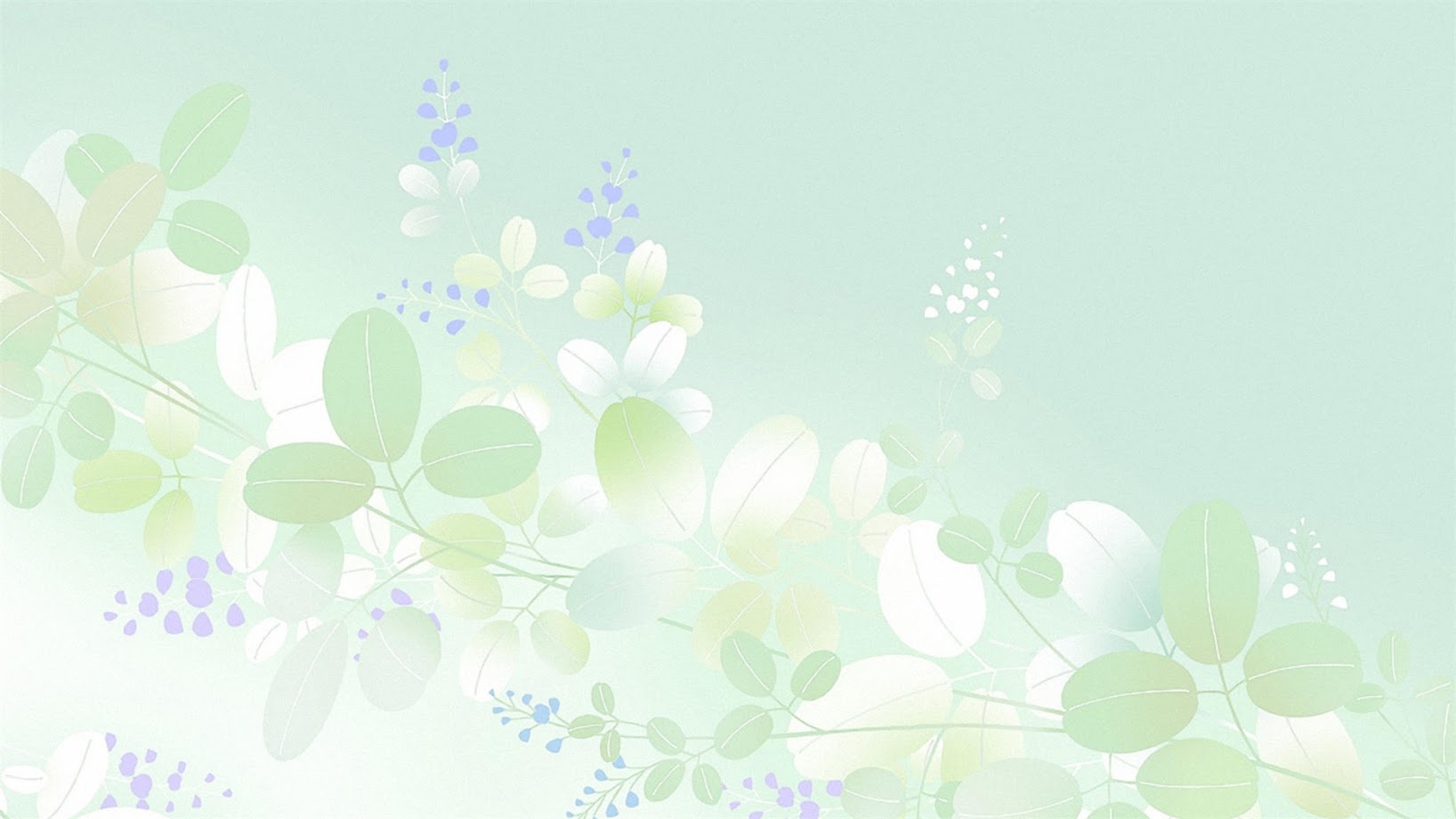 Lớp 2C có 20 học sinh. Các bạn dự kiến phân 
công nhau cùng dọn vệ sinh lớp học.
3
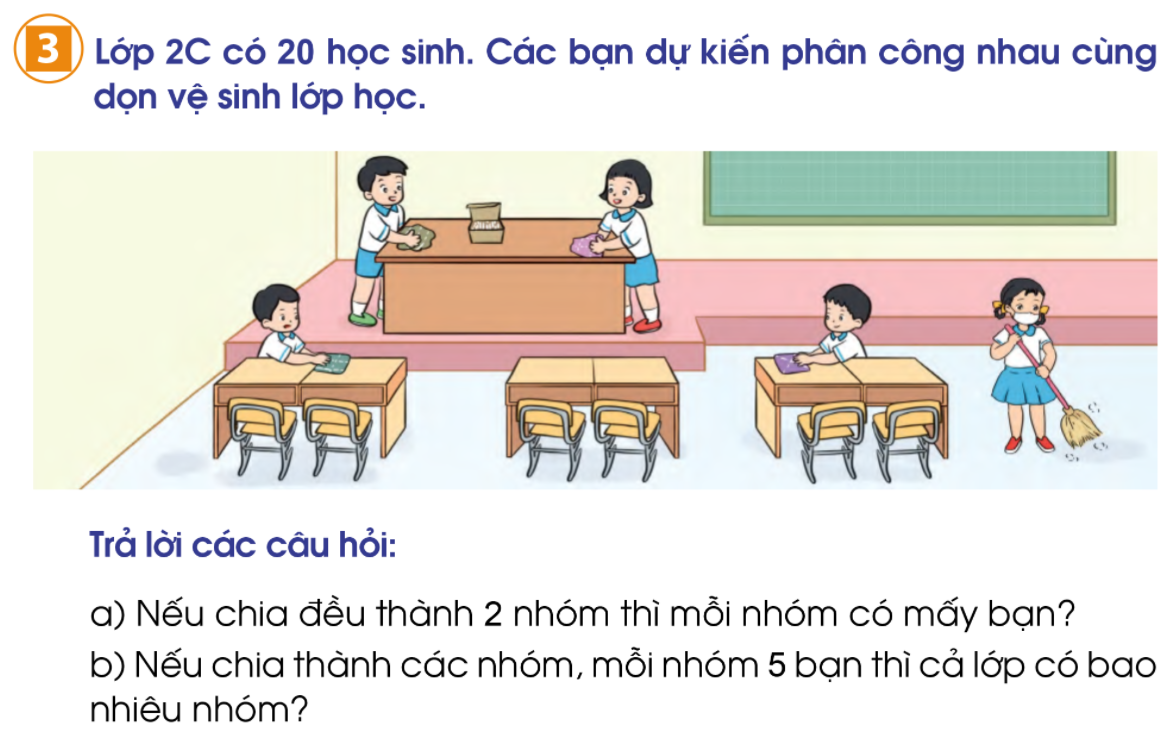 Trả lời các câu hỏi:
a. Nếu chia thành 2 nhóm thì mỗi nhóm có mấy bạn?
b. Nếu chia thành các nhóm, mỗi nhóm 5 bạn thì cả lớp có bao nhiêu nhóm?
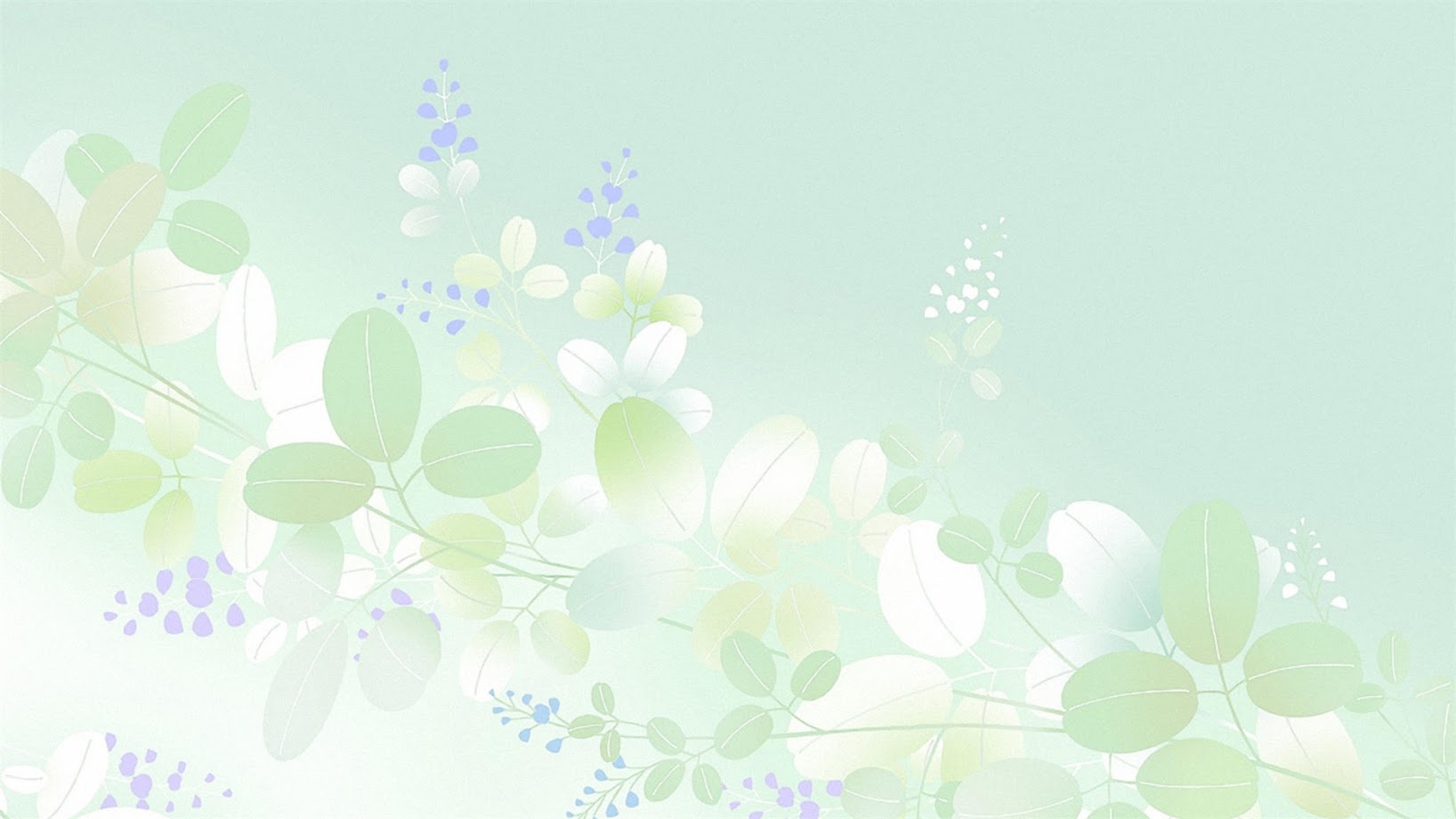 Lớp 2C có 20 học sinh. Các bạn dự kiến phân 
công nhau cùng dọn vệ sinh lớp học.
3
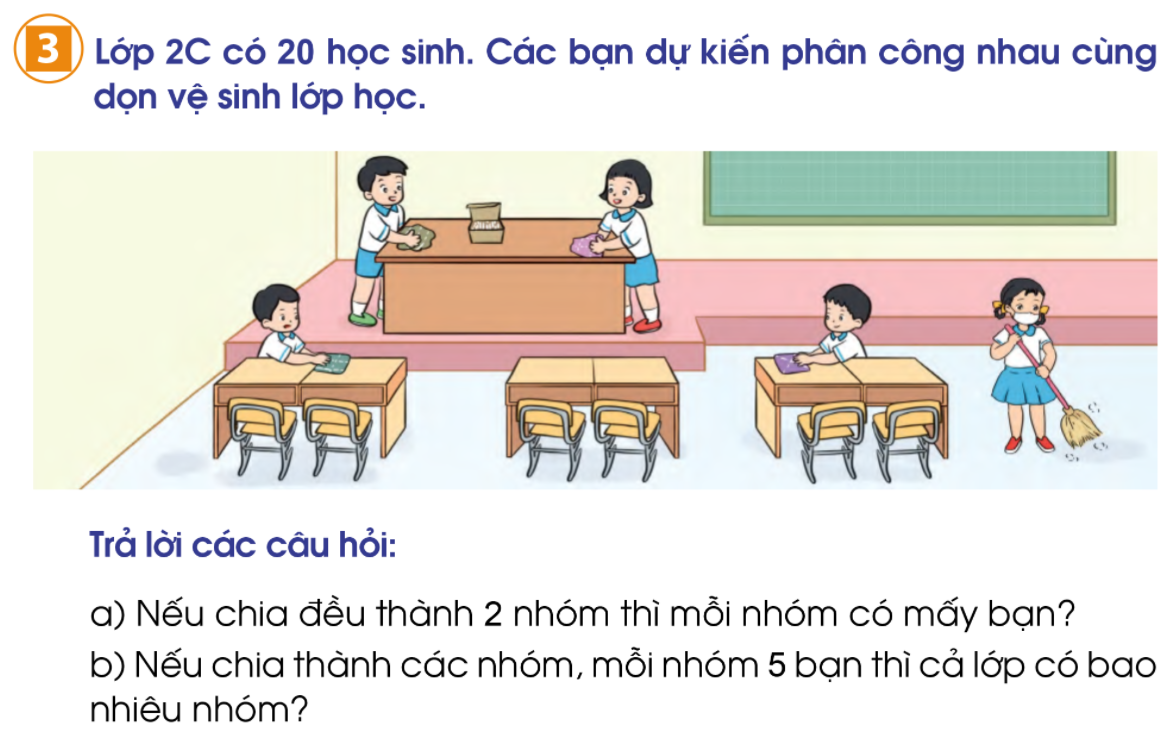 Trả lời các câu hỏi:
a. Nếu chia thành 2 nhóm thì mỗi nhóm có mấy bạn?
Có 20 học sinh, chia đều thành 2 nhóm. 
Ta có phép chia 20 : 2 = 10
Vậy mỗi nhóm có 10 bạn.
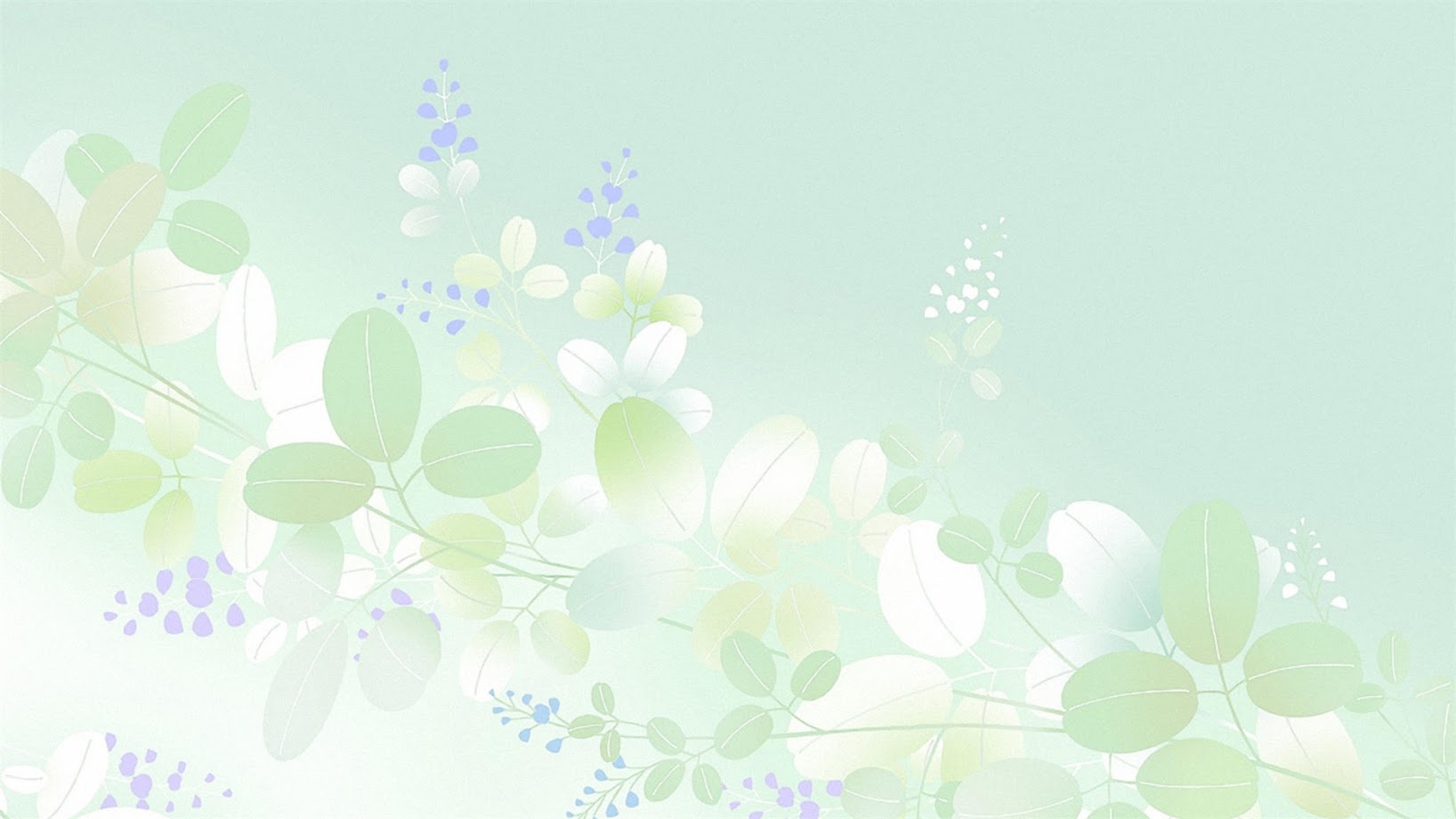 Lớp 2C có 20 học sinh. Các bạn dự kiến phân 
công nhau cùng dọn vệ sinh lớp học.
3
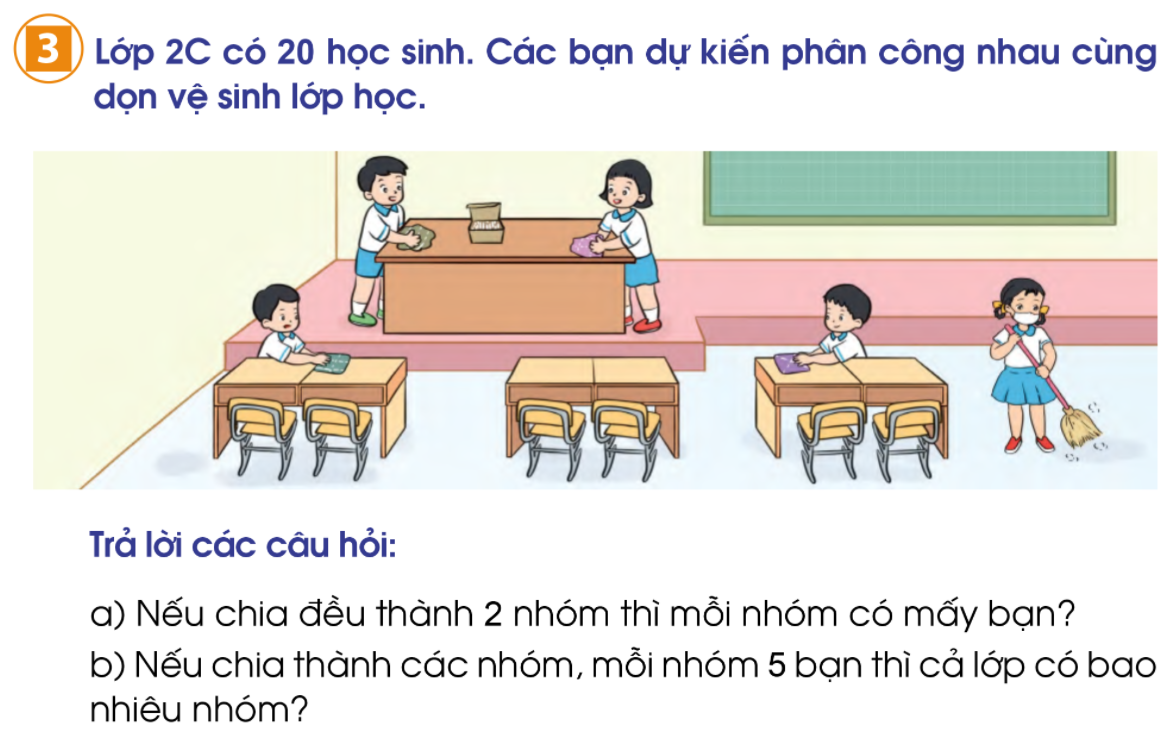 Trả lời các câu hỏi:
b. Nếu chia thành các nhóm, mỗi nhóm 5 bạn thì cả lớp có bao nhiêu nhóm?
Có 20 học sinh, chia mỗi nhóm 5 bạn, 
Ta có phép chia 20 : 5 = 4
Vậy có 4 nhóm.
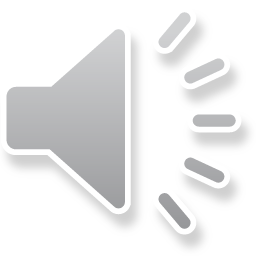 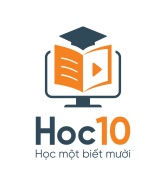 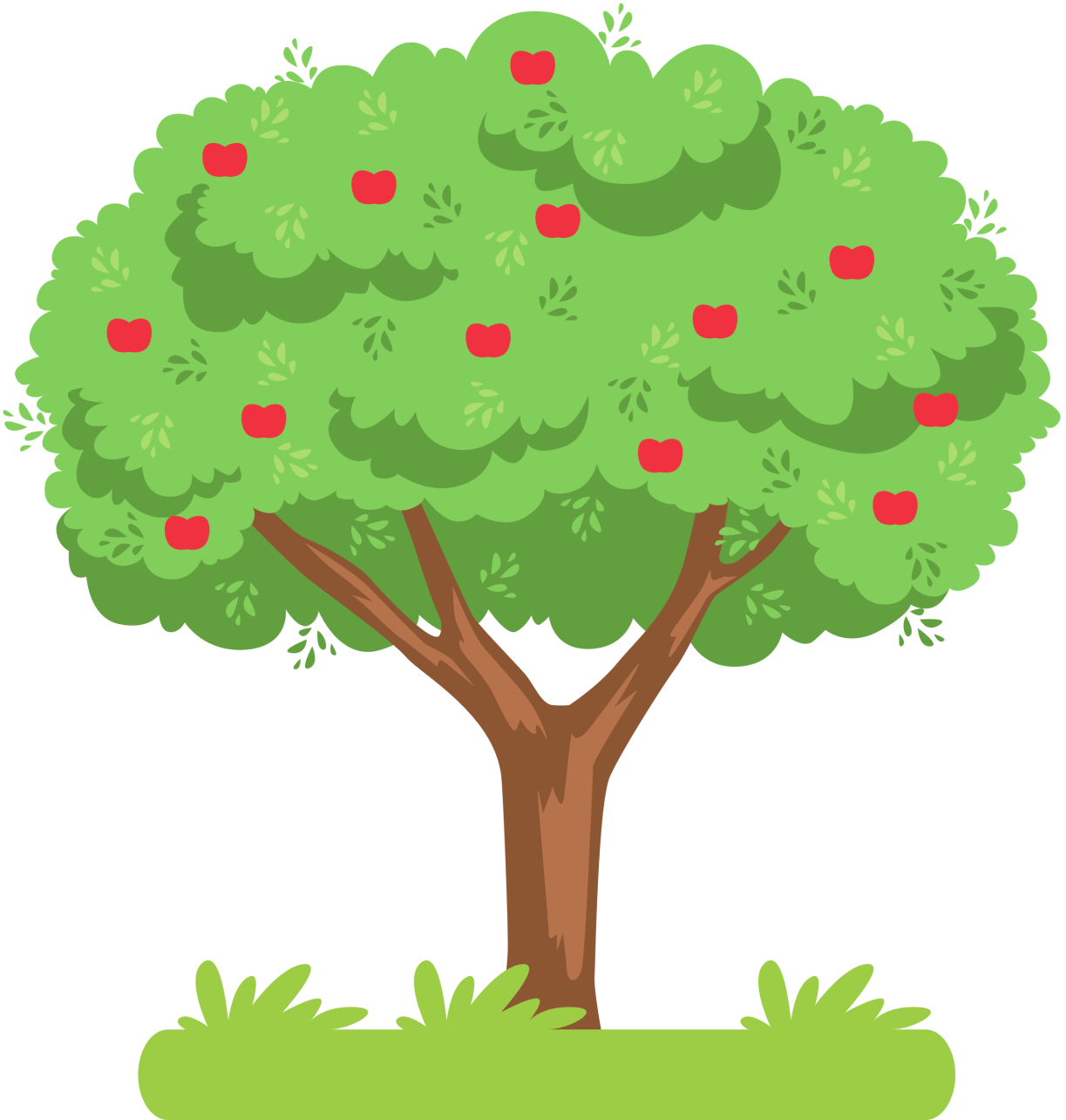 TRÒ CHƠI HÁI TÁO
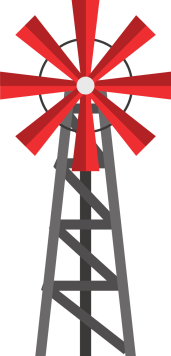 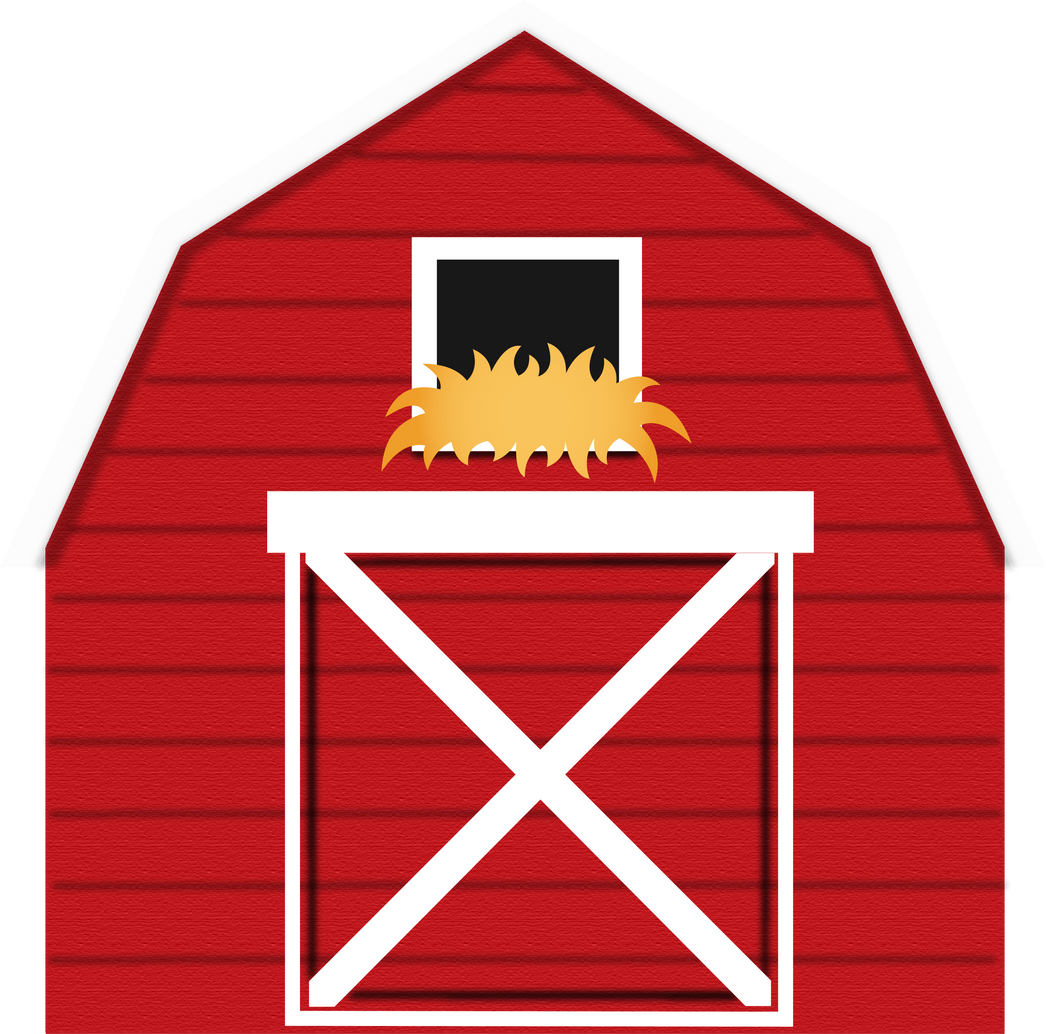 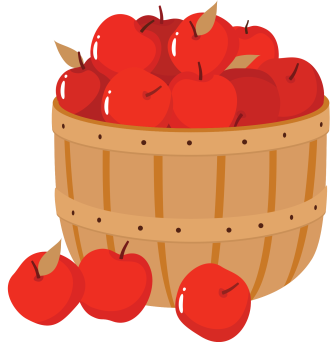 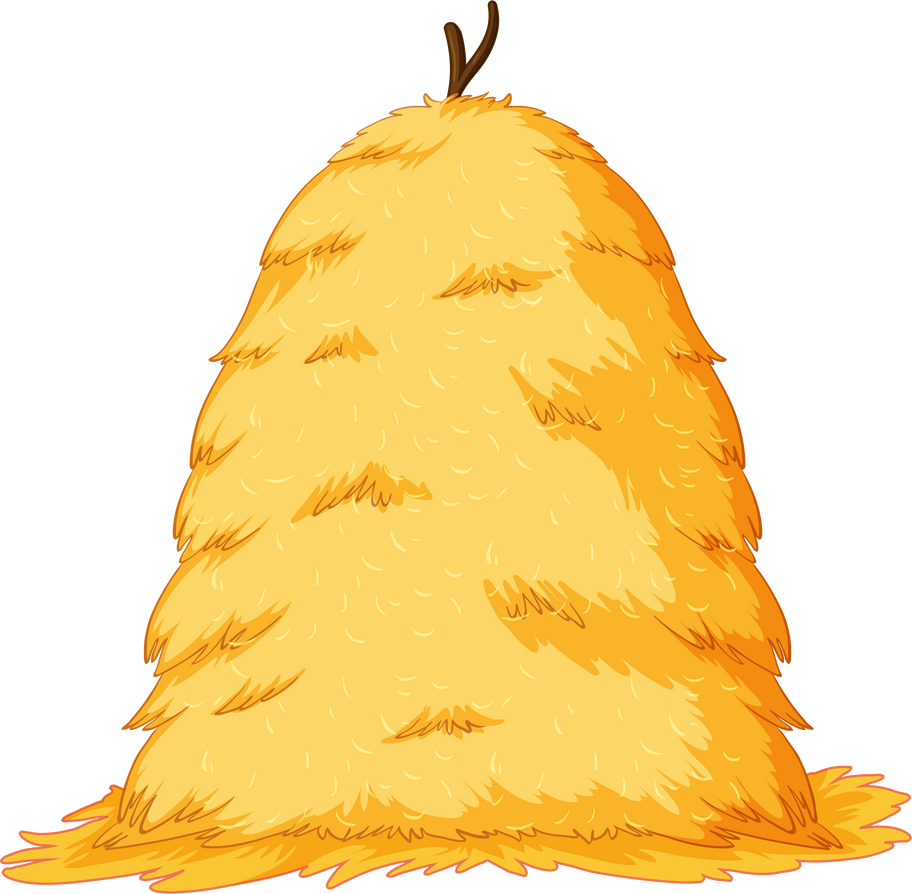 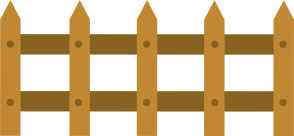 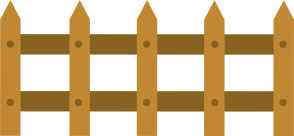 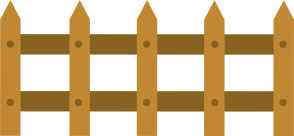 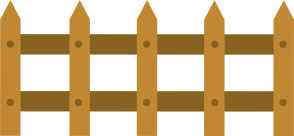 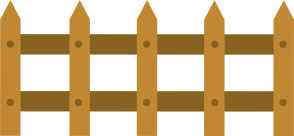 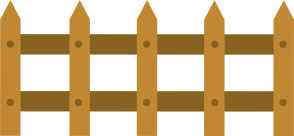 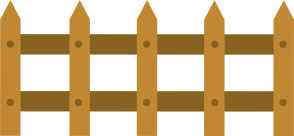 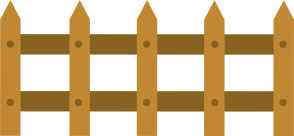 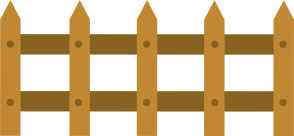 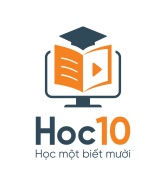 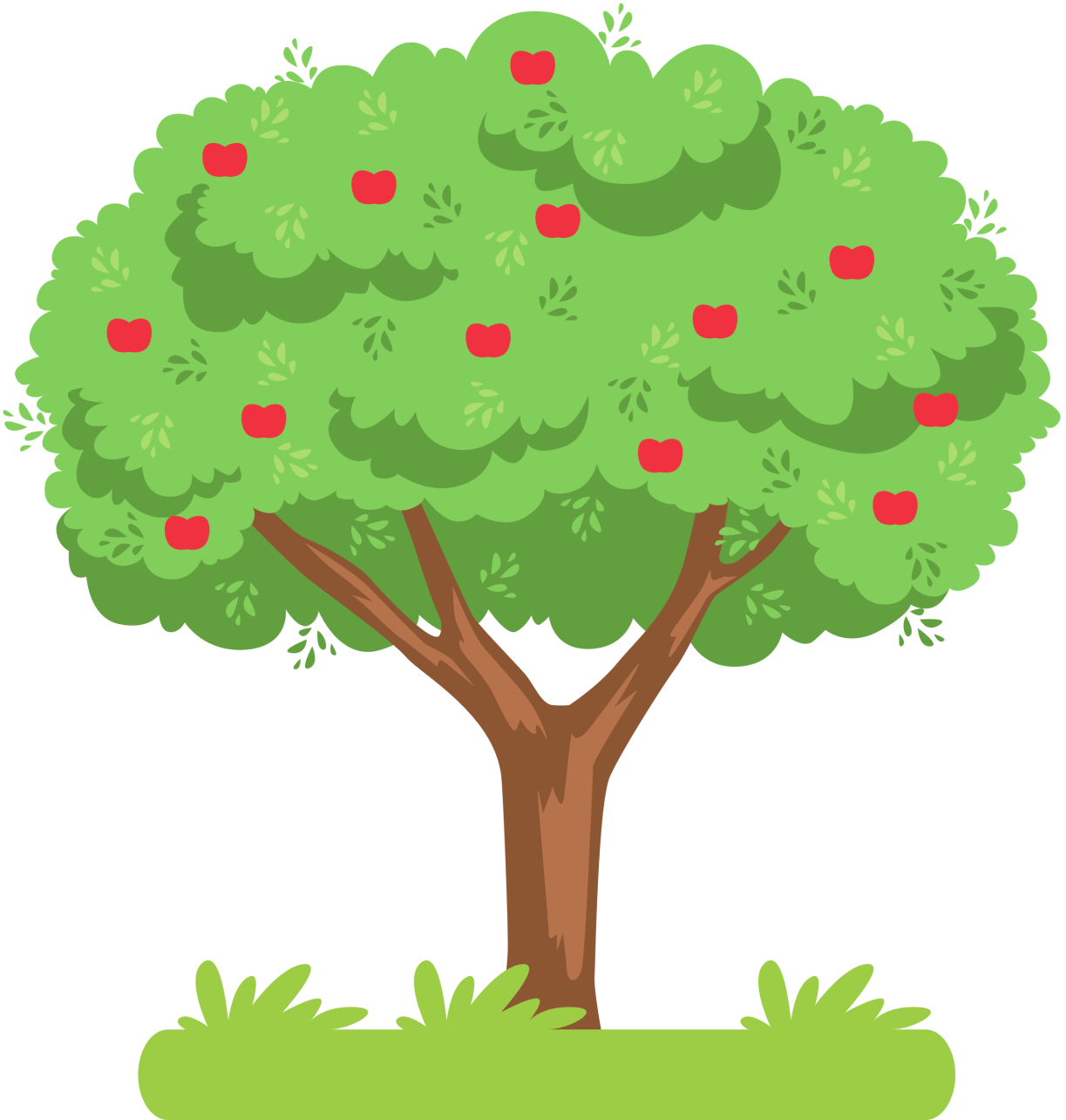 Hướng dẫn
- GV click “Bắt đầu” để bắt đầu trò chơi.
- Mỗi quả táo tương ứng với 1 câu hỏi. 
- GV click vào hình tròn có chứa số câu hỏi để đến câu hỏi.
- Sau khi chọn đáp án, GV click vào bảng “Quay về" để về màn hình hái táo. 
- Click vào quả táo tương ứng, quả táo sẽ rơi xuống.
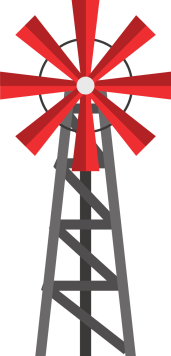 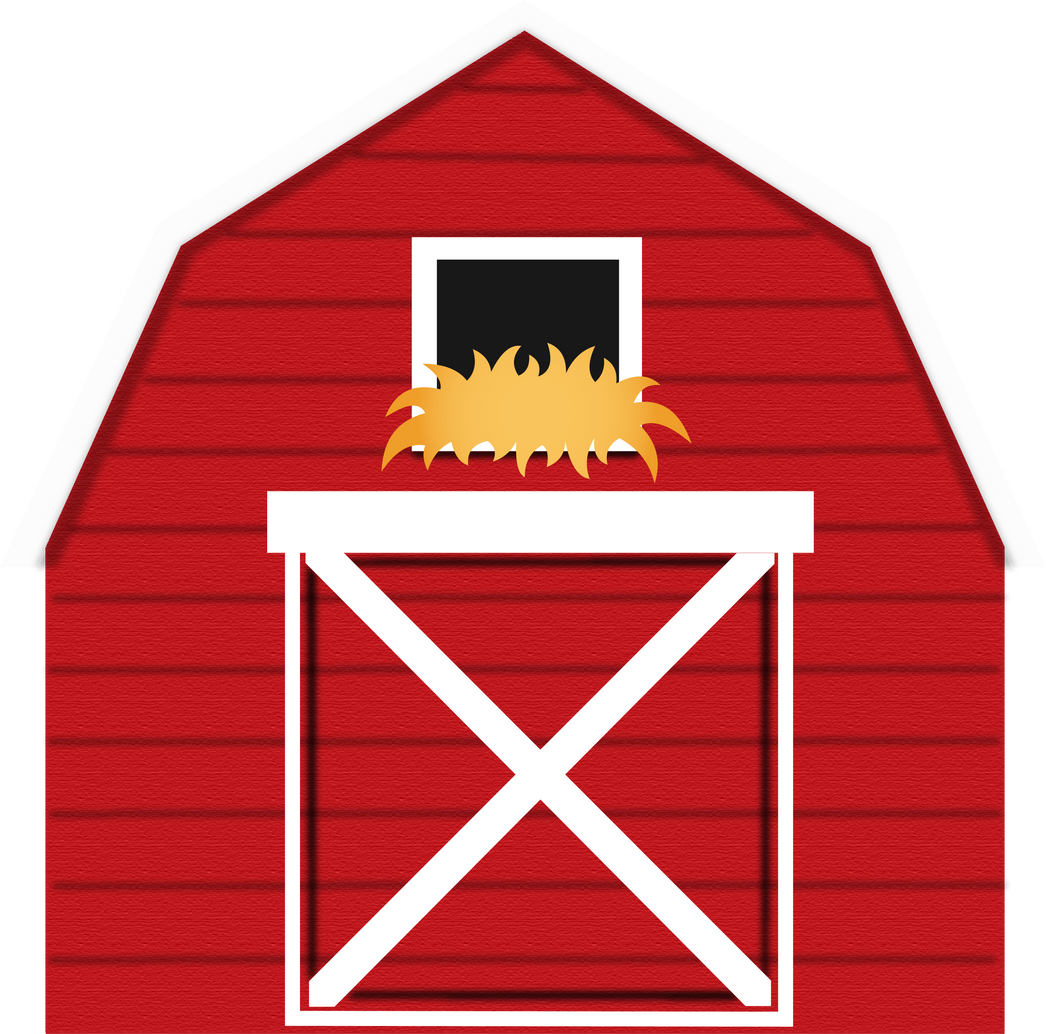 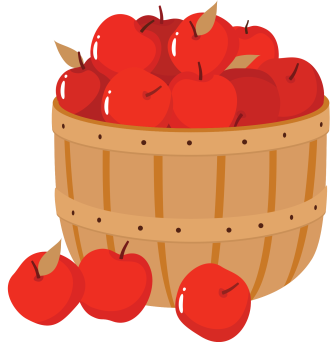 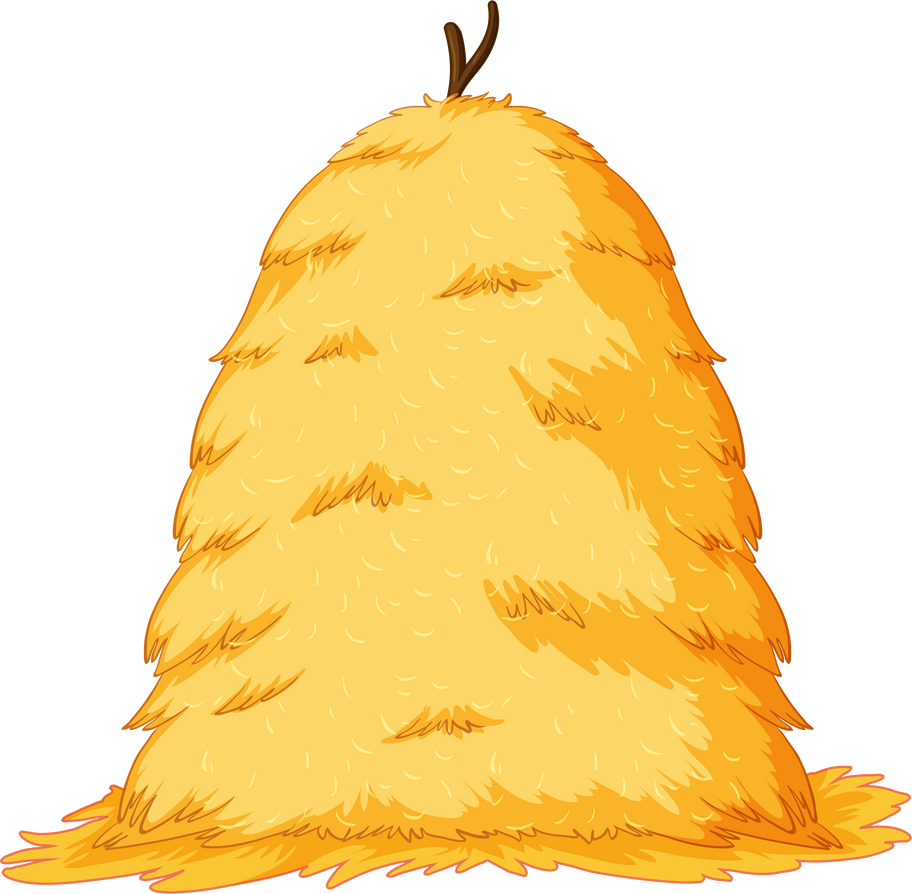 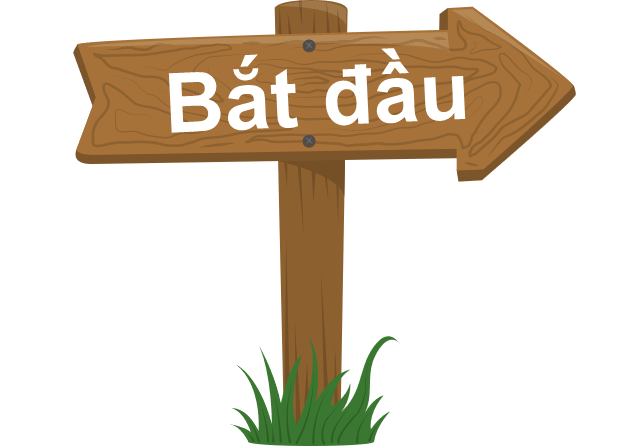 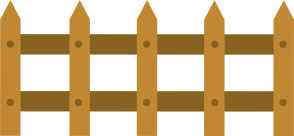 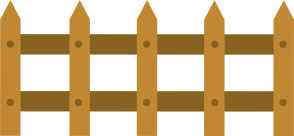 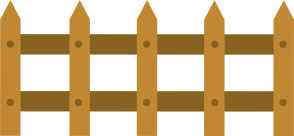 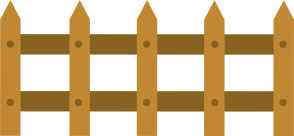 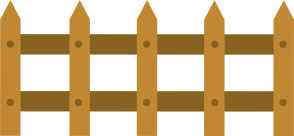 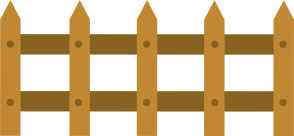 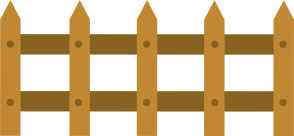 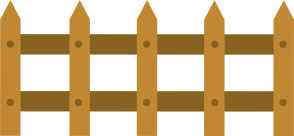 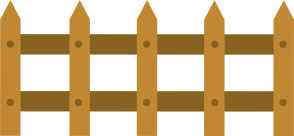 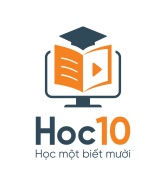 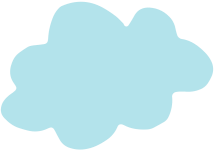 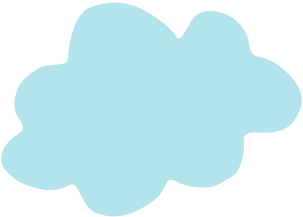 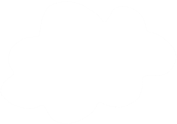 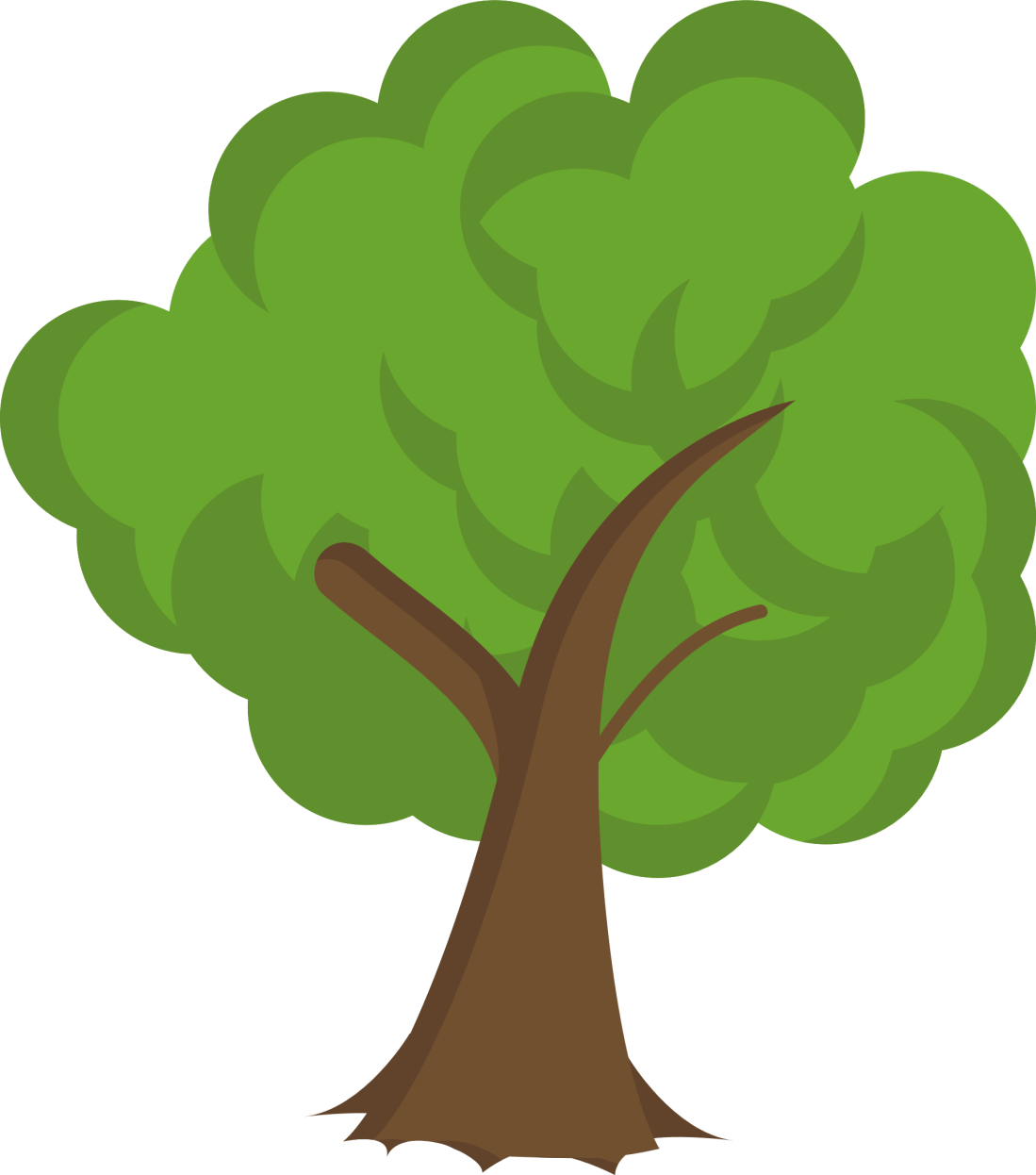 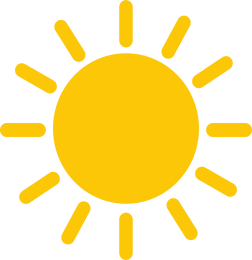 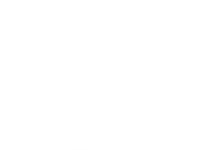 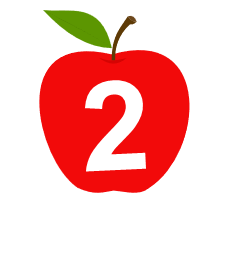 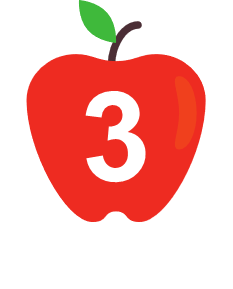 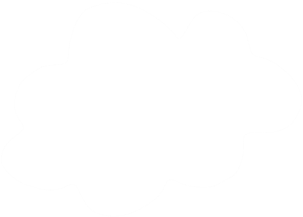 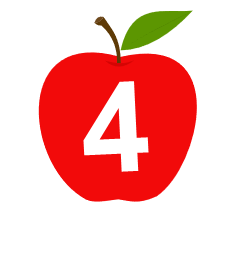 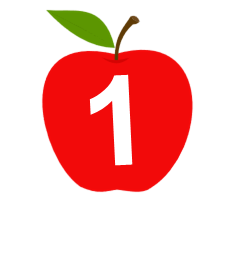 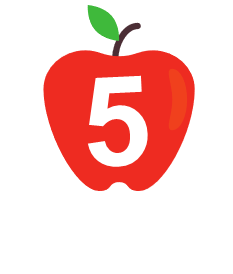 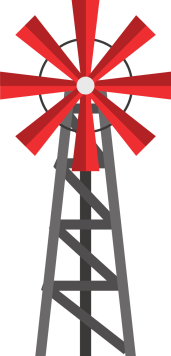 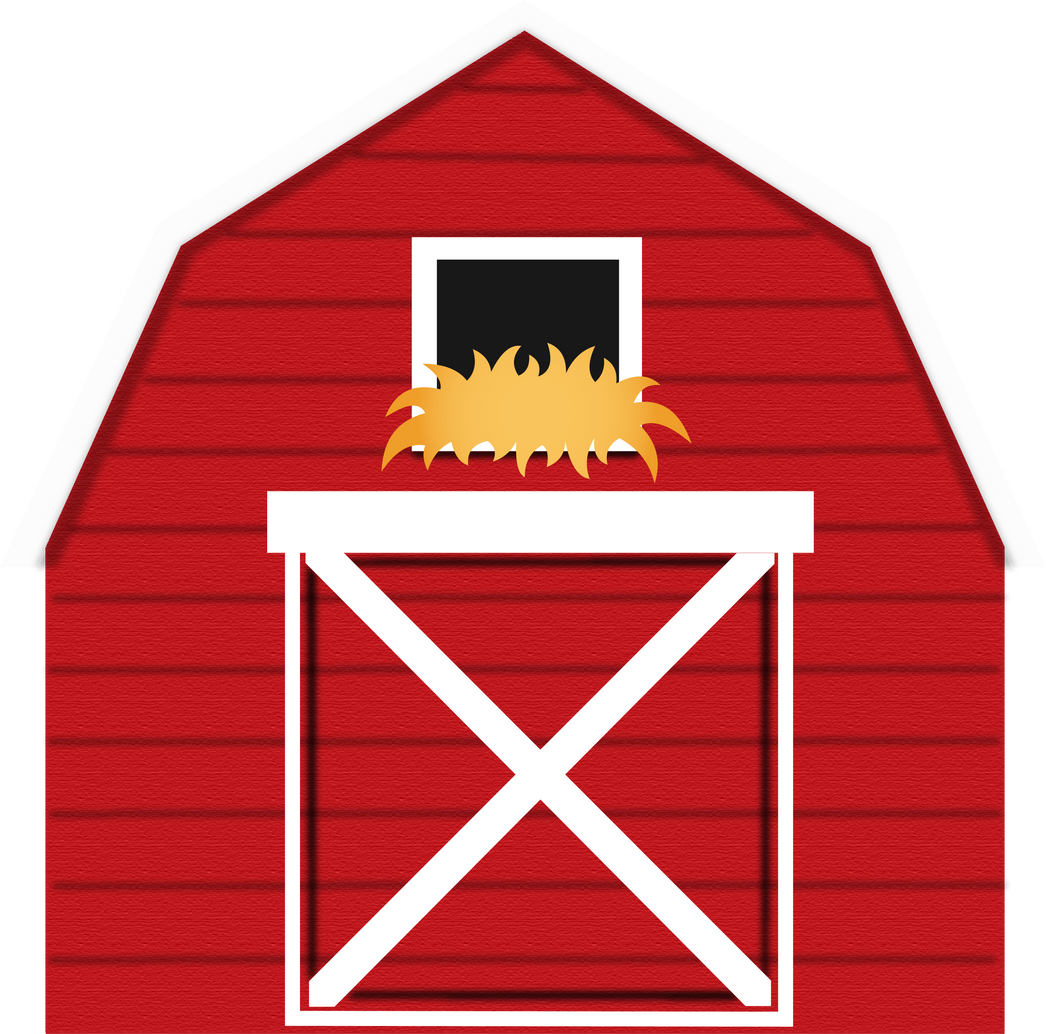 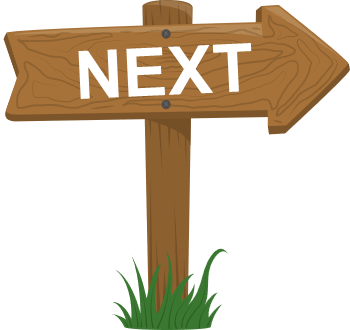 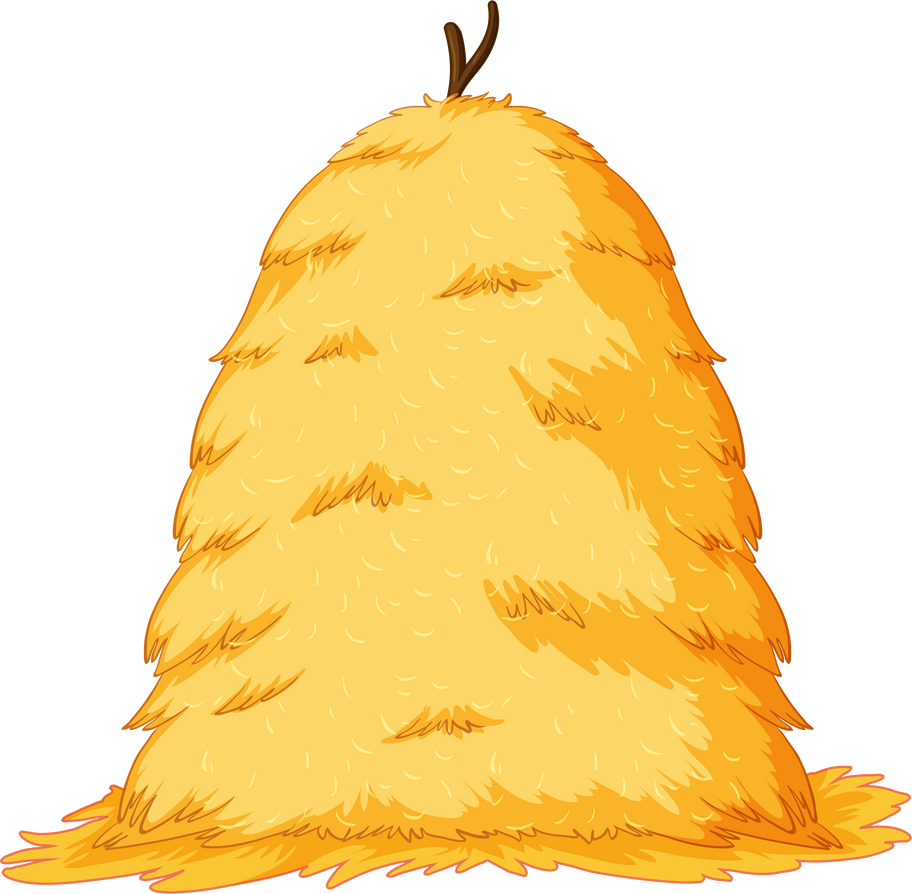 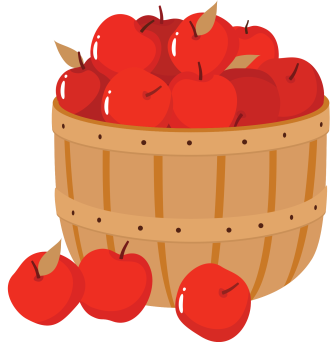 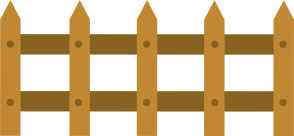 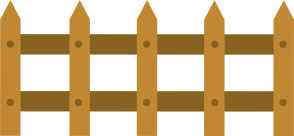 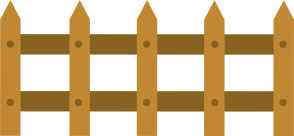 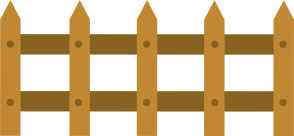 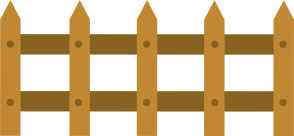 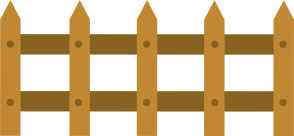 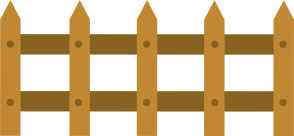 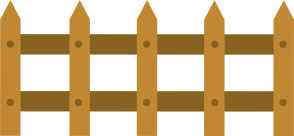 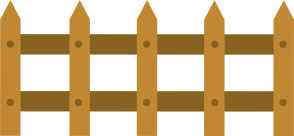 1
2
3
4
5
Câu hỏi
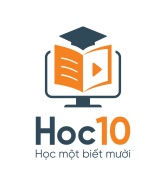 5 x 8 = ?
A. 40
B. 35
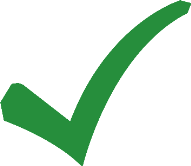 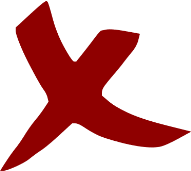 C. 45
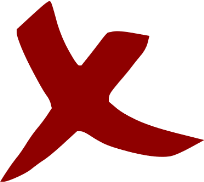 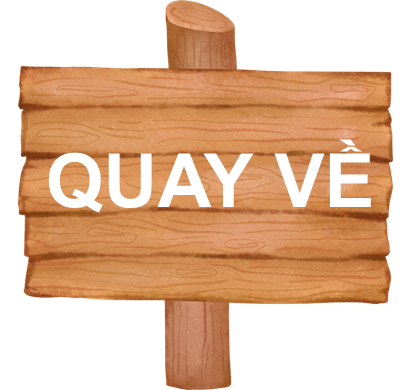 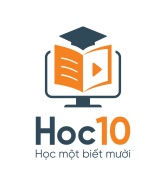 18 : 2 = ?
A. 7
B. 8
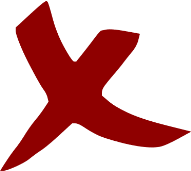 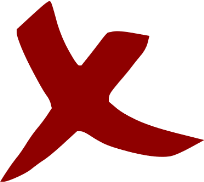 C. 9
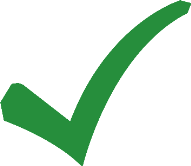 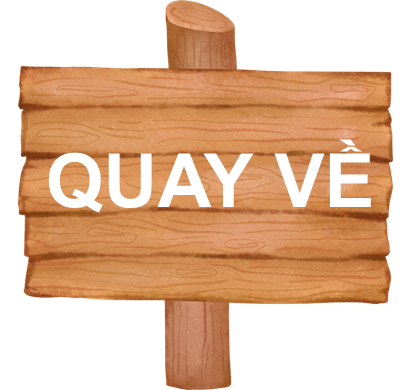 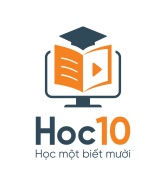 Viết 2 phép chia thích hợp từ phép nhân sau
2 x 7 = 14
14 : 7 = 2
14 : 2 = 7
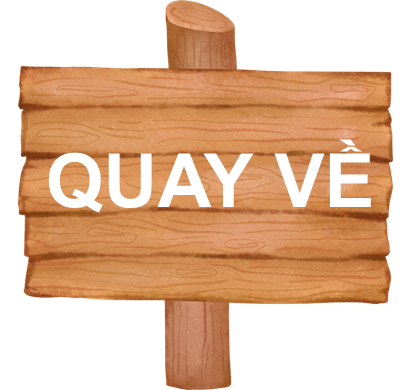 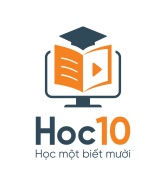 Có 15 cái kẹo, chia đều cho 3 em nhỏ. 
Vậy mỗi em nhận được bao nhiêu cái kẹo?
A. 6 cái kẹo.
B. 5 cái kẹo.
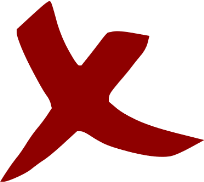 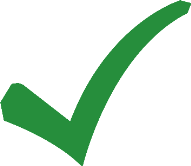 C. 12 cái kẹo.
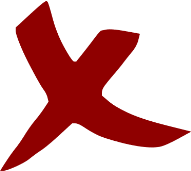 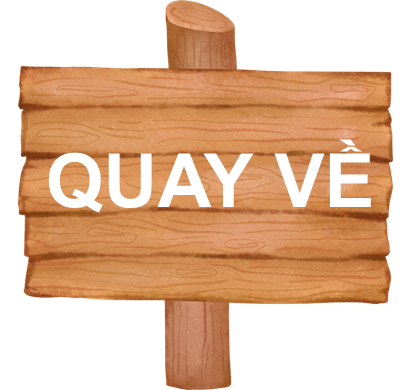 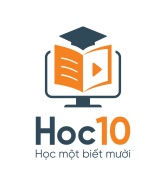 Có 15 cái kẹo, chia đều cho mỗi em 5 cái kẹo. Vậy có mấy em được nhận kẹo?
A. 3 em.
B. 5 em.
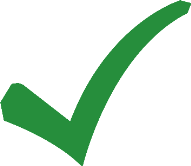 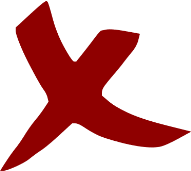 C. 6 em.
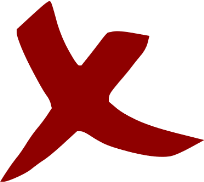 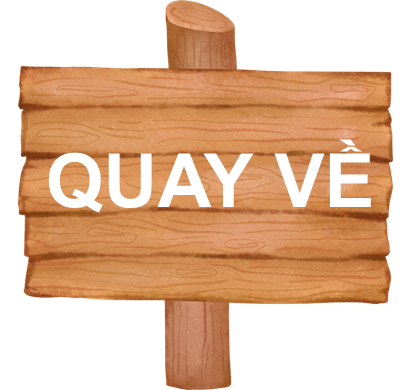 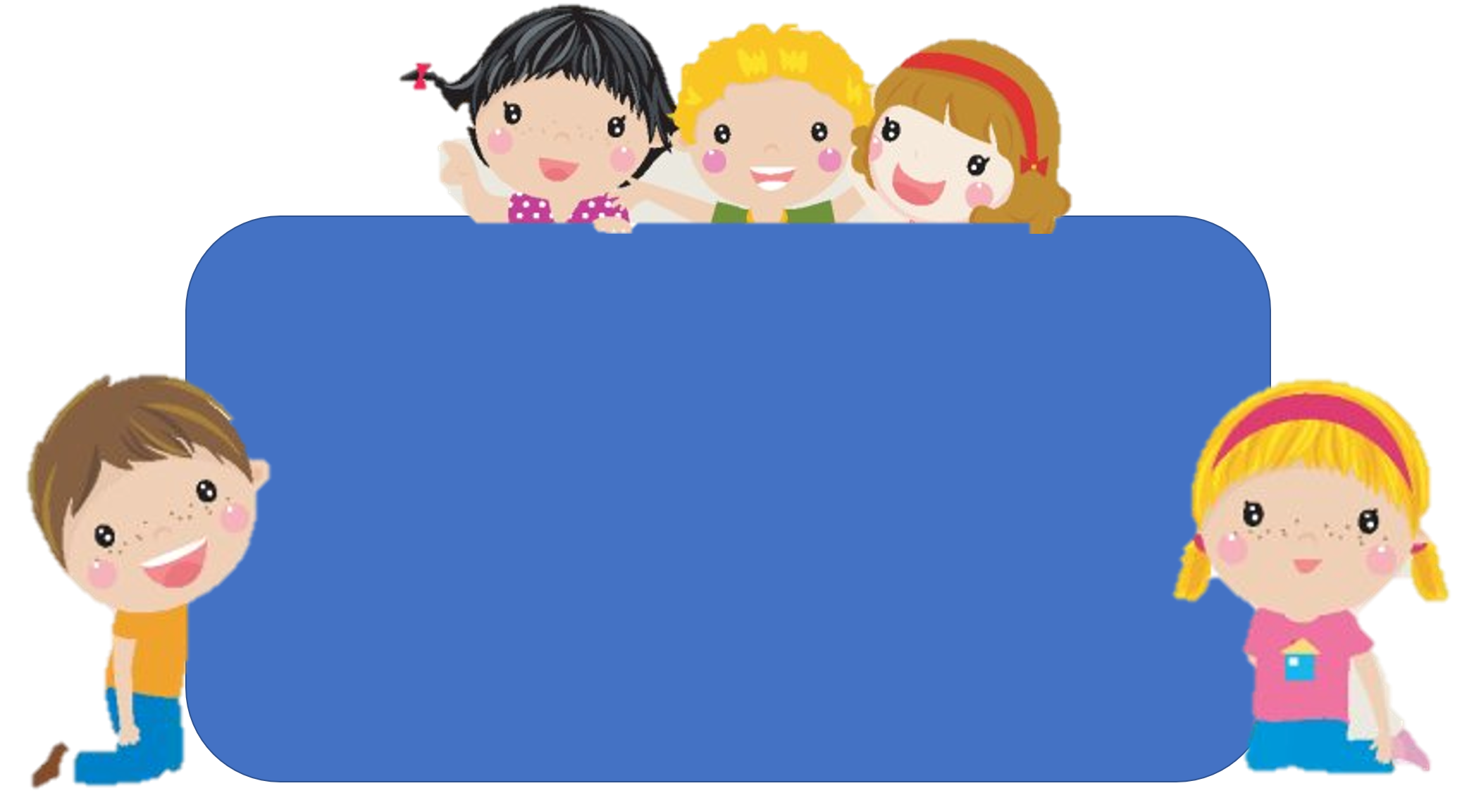 Bài học hôm nay em biết
thêm được điều gì?
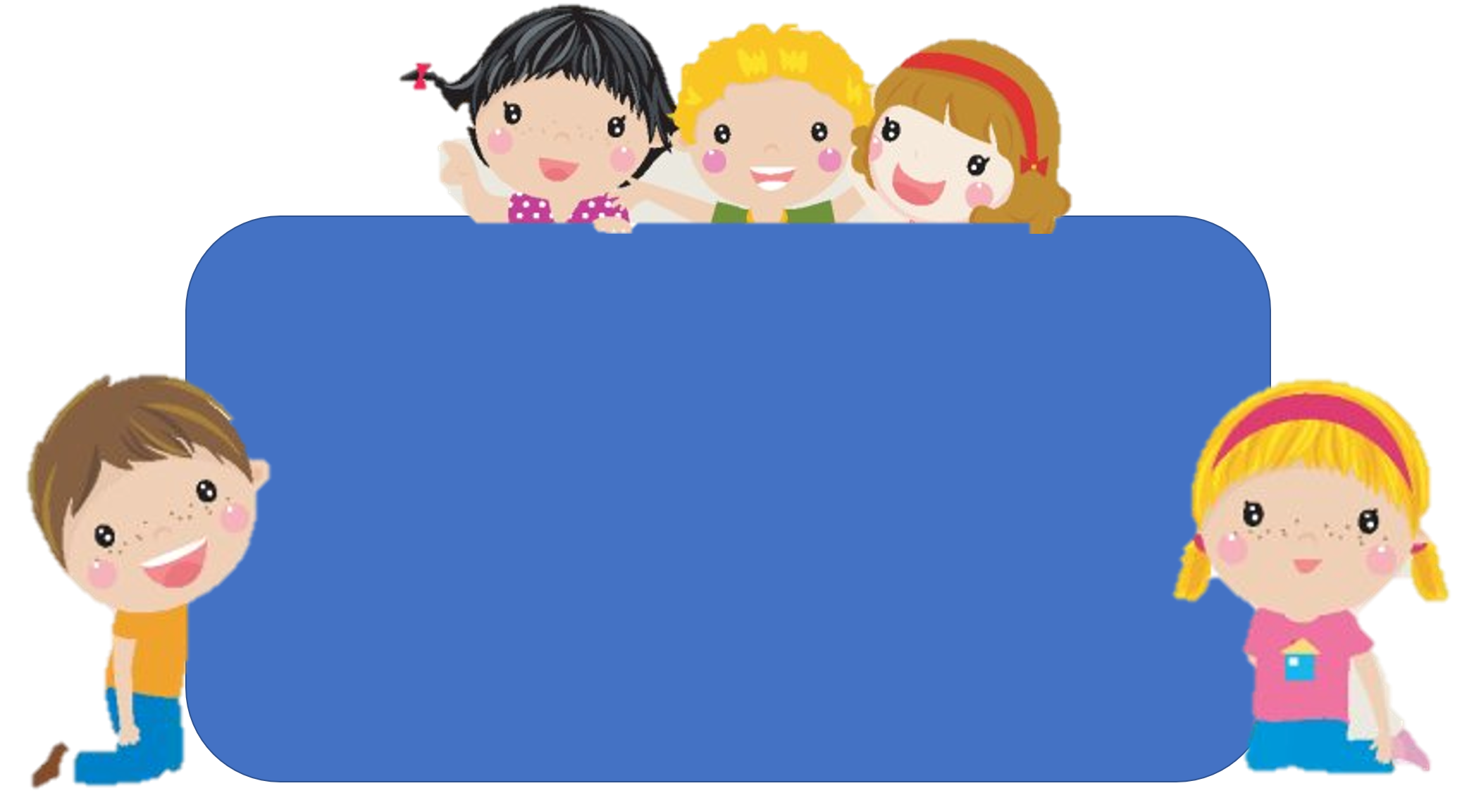 Để có thể làm tốt các bài tập 
trên em nhắn bạn điều gì?
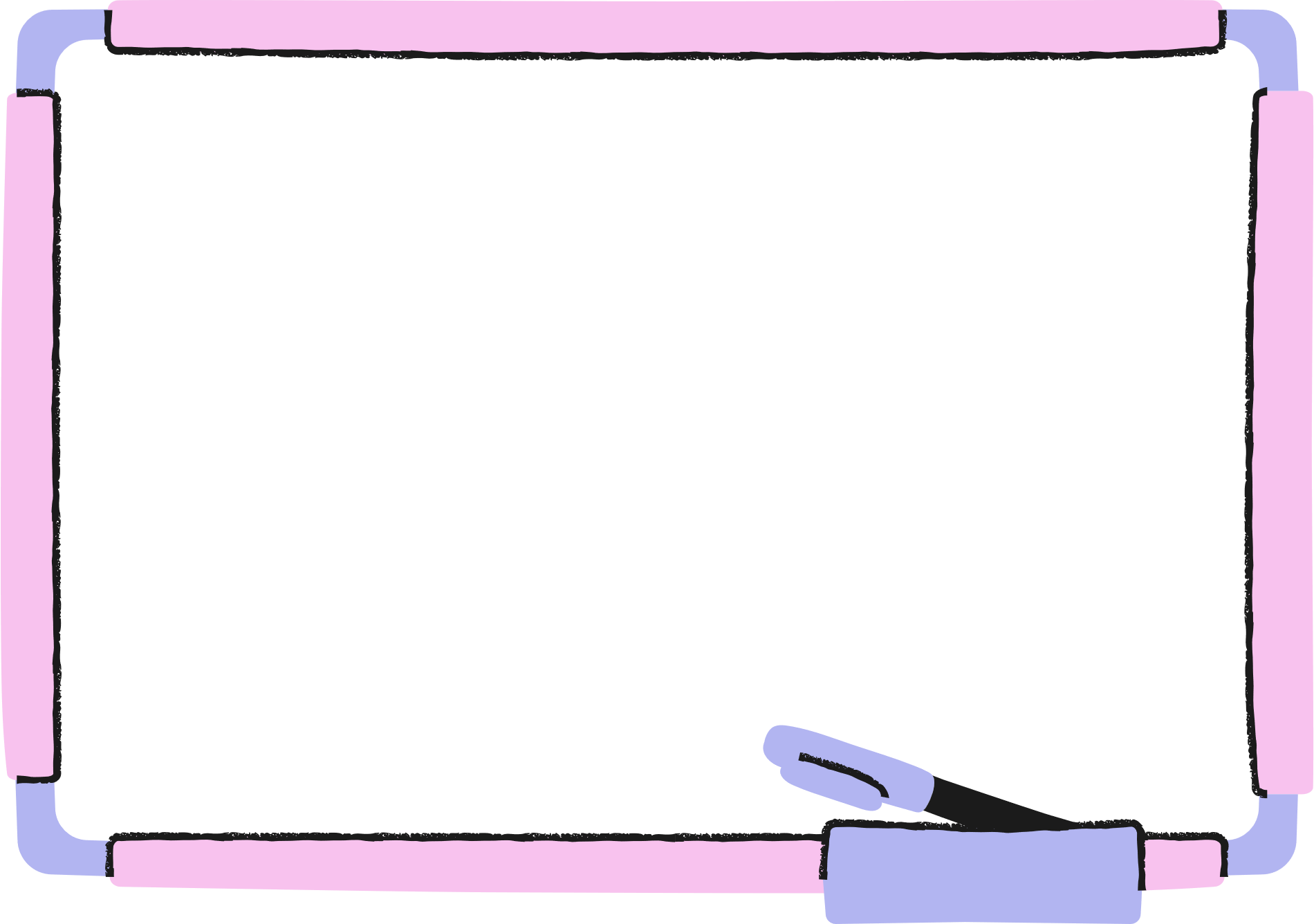 DẶN DÒ
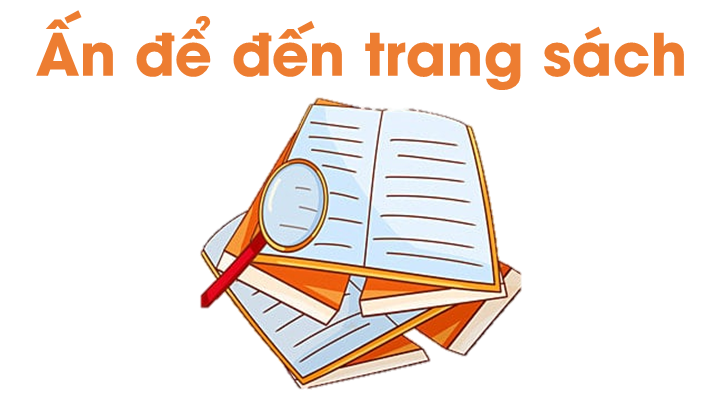 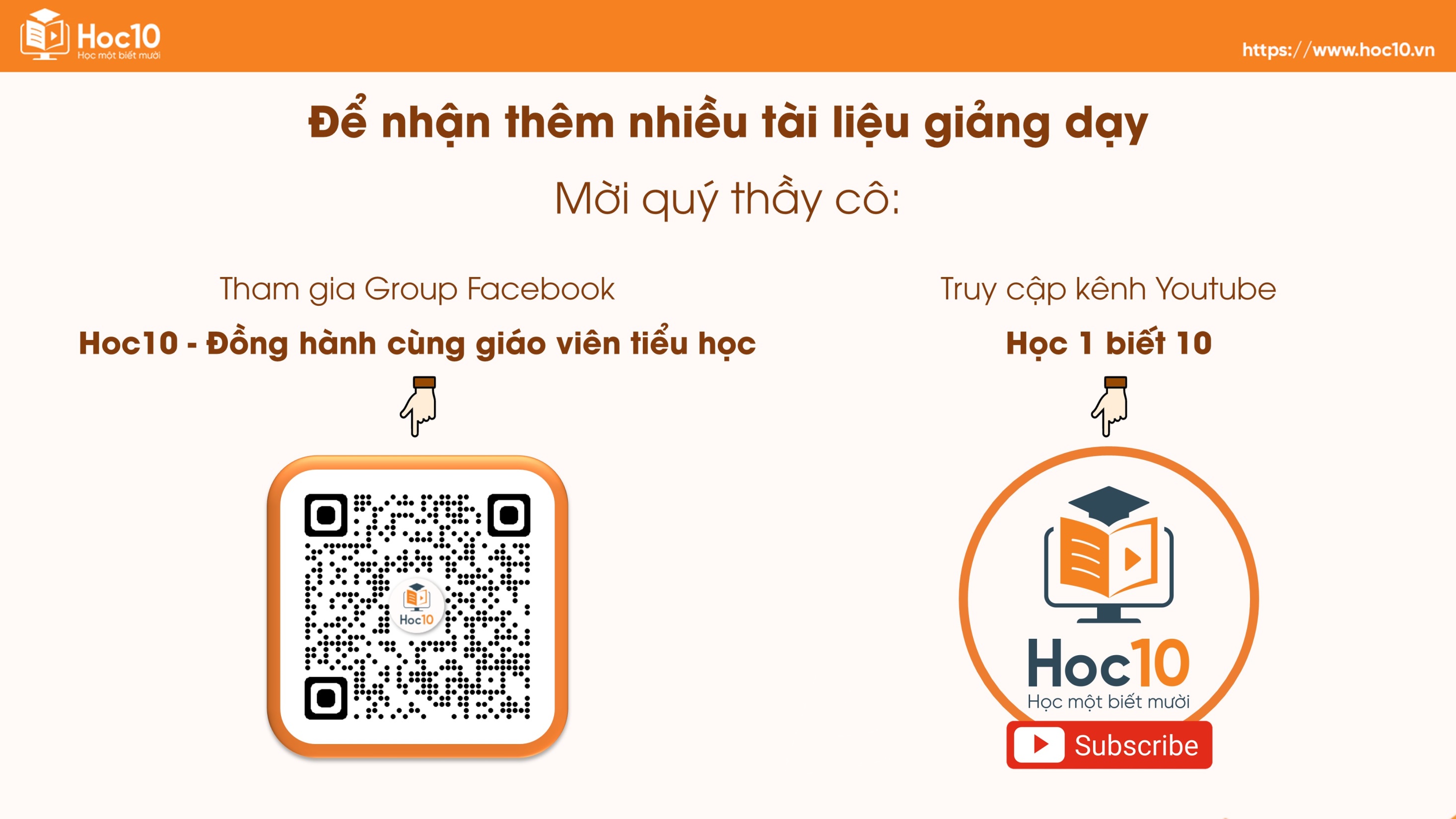 [Speaker Notes: https://www.youtube.com/@hoc1biet10]